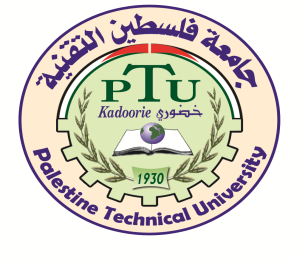 كلية الأعمال والاقتصاد
قسم العلوم المالية
مبادئ التمويل – مصادر التمويلد. محمد احمد سيد احمد
الفصل الصيفي: 2024-2023
المحاضرة الثالثة  : 2024-08-07
أدوات الاقتراض طويلة الأجل: Debts Term Long
تلجأ إدارة الشركة في العديد من الحالات إلى استخدام أموال المودعين من خلال الاقتـراض لتلبية احتياجاتها المالية طويلة الأجل وذلك في حالة عدم كفاية مصادر أموالهـا الذاتيـة (الأربـاح المحتجزة) أو الخاصة (أموال المساهمين).
خلال الخمسين عاما الماضـية شـهدت البيئـة التمويلية ظهور عدة أشكال من أدوات الاقتراض كان على رأسـها
1- الاقتـراض البنكـي.
2- إصـدار السندات بأشكالها كافة.
 - وقد شاع التمويل بهذه الأدوات، بسبب المزايا الناجمة عن استخدامها وعلـى رأسها انخفاض تكلفة التمويل بالاقتراض، بسبب المنافع الضريبية لهذه المصادر، أو ما يسمى بالدرع الضريبي لفوائد الاقتراض Shield Tax ،إذ يتم خصم فوائد القروض كمصاريف من صافي ربـح الشركة الخاضع للضريبة، الأمر الذي يؤدي إلى تخفيض الوعاء الضريبي للشركة، وبالتالي تخفيض مبلغ الضريبة المدفوع، وما يترتب على ذلك من رفع معدلات العائد على الاستثمار وغيرها.
 - تشير العديد من الدراسات الميدانية في هذا السياق والتي أجريت في العديـد مـن دول أوروبـا الغربيـة والولايات المتحدة بأن التمويل بالاقتراض يحتل المرتبة الثانية من بين مصادر التمويل طويل الأجل. -- - تتعدد أشكال الاقتراض طويل الأجل، ويمكن تصنيفها إلـى مجمـوعتين رئيسـيتين همـا: 
1- القروض البنكية طويلة الأجل.
2- إصدارات السندات بأشكالها كافة.
 وبما أننا تعرضنا للنوع الأول في حديثنا عن التمويل متوسط الأجل، فسنتحدث الآن عن النوع الثاني وهو إصدار السندات.
السندات Bonds:
من أبرز أدوات الاقتراض طويل الأجل التي تم ابتكارها وتطويرها خلال النصف الثاني مـن القرن الحالي ما يسمى بالسندات، والسند هو عبارة عن صك مكتوب تصـدره الدولـة أو الشـركة المساهمة العامة للشخص الدائن مقابل الثمن الذي أقرضه للشركة، وفي المقابل يحصل حامل السـند على عائد دوري (سنوي / نصف سنوي) على شكل فوائد Interest بالإضافة إلى اسـتلام المبلـغ الأصلي ( (Principal  في تاريخ معين هو تاريخ الاستحقاق.
الصفات الرئيسة للسندات: 
1- السند يمثل دين أو التزام على الشركة المصدرة له، وحامل السند هو بمثابـة دائـن للشـركة المصدرة له وهو حصة في التزام طويل الأجل على الشركة. 
2- يحصل حامل السند على دخل دوري ثابت، يسمى فائدة، سواء حققت الشركة أرباحاً أم لم تحقق خلال الفترة، وتدفع الفائدة عادة كنسبة مئوية من القيمة الاسمية للسند، وفي العادة تدفع الفائدة بشكل سنوي، أو نصف سنوي. وقد يكون هذا العائد ثابتـاً طيلـة حيـاة السنـد Interest  Fixed أو يكون متغيراً (عائماً) Interest Float إذ قد يتم ربطه ببعض المتغيرات، كمعدل التضخم أو بمعدل الفائدة المعروض من قبل البنوك على القروض قصيرة الأجل، كسعر الفائدة المعروض من قبل بنوك لندن على القروض قصيرة الأجل والمعمول به في عدة دول  London Inter Bank Offered Rate (LIBOR) وكقاعدة عامة: 
تتناسب الفائدة على السندات طردياً مع مدة الاستحقاق، فكلما طال أجل السند يرتفع معدل الفائدة عليه.
3- لا يحق لحامل السند الاشتراك في إدارة الشركة فهو دائن للشركة وليس مالك فيها. 4- يسترد حامل السند حقوقه (قيمة السند والفوائد) قبل الآخرين (حملة الأسهم العادية أو الممتازة) في حال إفلاس أو تصفية الشركة، فمالك السند دائن ممتاز للشركة، وله ضمان خاص علـى ممتلكات الشركة وأموالها. 
5- للسند قيمة أسميه تكون مكتوبة على متن السند وتتعهد الشركة بتسديدها بتـاريخ الاسـتحقاق، ويتم احتساب الفائدة عليها، وقيمة سوقية  Market Value تتغير بتغير أسعار الفائدة السـائدة في السوق، فكلما ارتفعت معدلات الفائدة السائدة في السوق انخفضت أسعار السندات القائمة أو المصدرة والعكس صحيح، ولذلك فالعلاقة عكسية بين معدلات الفائدة السوقية وقيم السندات. 
6- القابلية للتداول، يشترك السند مع السهم من حيث استطاعة حامل السند التخلي عنه بواسـطة البيع إلى شخص آخر من خلال السوق المالي.
 7- محدودية الأجل، بالمقارنة مع الأسهم كأداة بديلة يصدر السند بأجل محـدد يلتـزم مصـدره بسداده، وبرد قيمته إلى حامله بحلول هذا الأجل، والسندات وفقا لتاريخ اسـتحقاقها تسـتحق خلال فترات، وقد تمتد من ثلاثة سنوات فأكثر.
مبررات التمويل عن طريق إصدار سندات:
تلجأ الشركة إلى الاقتراض بإصدار سندات بدلا من الأدوات التمويليـة الأخـرى وخاصة الأسهم للأسباب التالية: 
1 -انخفاض كلفة التمويل بالسندات بسبب انخفاض مخاطرها  بالنسبة للمستثمر. 
2- الوفر الضريبي، يترتب على إصدار الشركة سندات دفع فوائد تعتبـر مصـاريف خاضـعة للضريبة، الأمر الذي من شأنه تخفيض تكلفة هذا المصدر التمـويلي بالمقارنـة مـع أدوات التمويل الأخرى كالأسهم العادية أو الممتازة.
 3- تجنيب الشركة توسيع قاعدة المساهمين وما يترتب على ذلك من التخفيض المحتمل لربحيـة السهم من جهة، وإضعاف قوة المساهمين القدامى وتأثيرهم من جهة أخـرى، لكـون حملـة السندات لا يتمتعون بحق التصويت أو الاشتراك في الإدارة 
4- تعتبر عملية إصدار السندات من قبل الشركة المصدرة لها أحد أشكال تنويع مصادر التمويـل طويل الأجل، ومن جهة أخرى تمثل عمليه إصدار هذه الأداة تلبية لحاجة بعـض قطاعـات المستثمرين الذين يعزفون عن أدوات الاستثمار الأخرى كالأسهم العادية أو الممتازة.
أنواع السندات:
تتعدد طرق تصنيف السندات، فقد استحدثت خلال نصف القرن السابق أشـكال جديـدة مـن السندات تتفاوت في صفاتها وأشكالها، وبشكل عام فيمكن تقسيم السندات حسب: 1- الجهة المصدرة لها (أهلية – حكومية). 
 2- تاريخ أو مدة الاستحقاق (قصيرة، متوسطة، طويلة الأجل).
 3- الضمان (مضمونة، غير مضمونة). 
4- القابلية للتحويل (قابلة للتحويل، غير قابلة للتحويل).
5- القابلية للاستدعاء (قابلة للاستدعاء، غير قابلة للاستدعاء). 
6- ثبات أو عدم ثبات معدل العائد (معدل فائدة صفري، معدل فائدة ثابت، معدل فائدة متحرك).
أولاً: أنواع السندات من حيث الجهة المصدرة لها:
تقسم السندات حسب الجهة المصدرة لها إلى نوعين أساسيين، همـا؛ السـندات الحكوميـة و سندات الشركات (الأهلية). 
أ. السندات الحكومية:
 يمكن تصنيف السندات التي تصدرها البنوك المركزية للحكومات المختلفة ومؤسساتها إلى عدة أنواع، فهناك سندات الخزينة Treasury Bonds وتتراوح مدة استحقاق هذا النوع من السندات ما بين سبع سنوات وثلاثين سنة، وتكون هذه السندات قابلة للاستدعاء بقيمة وبتواريخ محـددة مسـبقاً، وهناك سندات البلدية  Municipal Bonds التي تصدرها البلديات المختلفة في الدول التـي تنـتهج أسلوب اللامركزية في الإدارة المالية العامة للدولة. وتتصف السندات التي تصدرها الحكومة ومؤسساتها المختلفة بعدة خصائص أهمها: 
1- انخفاض درجة المخاطرة المرتبطة بها بسبب ضمان الحكومة لها في أغلب الأحيان. 
2- ارتفاع درجة السيولة بالمقارنة مع السندات التي تصدرها الشركات المساهمة. 
3- مزايا ناجمة عن عدم خضوعها للضريبة؛ بسبب الإعفاء الضريبي الممنوح على الدخل المتمثل بالفوائد.
ب. سندات تصدرها منشآت الأعمال (السندات الأهلية):
 وهي السندات التي تصدرها الشركات المساهمة العامة المحدودة، وتتفاوت فـي خصائصـها باختلاف شروطها، فمنها ما يكون قابل للتحويل إلى أسهم عادية، ومنها ما يكون قابل للاستدعاء قبل تاريخ الاستحقاق، ومنها ما يكون مضمونا، ومنها ما يحمل معدل فائدة ثابتاً، ومنها ما يحمل معـدل فائدة عائماً...الخ. وعليه تختلف هذه السندات بدرجة جودتها، وبالتالي فهي تصدر بدرجات ورتـب مختلفة  Bonds Rating حسب درجة مخاطرها ونوعية أداء الشركة المصدرة لها، ومستوى ثبات واستقرار أرباح الشركة، وشروط الإصدار، والموارد المالية للشركة ...الخ، ويقوم بعملية الترتيـب والتصنيف مؤسسات مالية على درجة عالية من التخصص والكفاءة والخبرة ولعل من أهمها شـركة  Standard and Poor's Corporation (S&P) بور أند ستاندرد التي تصنف السـندات في ( 9 ) رتب تبدأ بـ AAA وتنتهي بـ D ، وبشكل عام فإن هذه السندات تتميز عن السـندات الحكوميـة بارتفاع العائد عليها لكونها تصدر بمعدلات فائدة عالية، بالمقارنة مع السندات الحكوميـة، ويرجـع ارتفاع هذا العائد نظراً لارتفاع درجة المخاطرة المرتبطة بها.
ثانياً: .أنواع السندات حسب مدة الاستحقاق:
تعتبر السندات - بشكل عام - أداة دين طويلة الأجل، ولكن لا يوجد حد فاصل بينها من حيث فترة استحقاقها، فبعضهم يصنفها كسندات قصيرة الأجل، وسندات طويلة الأجل، وبعضـهم الأخـر يصنفها إلى ثلاثة أقسام طويلة الأجل ومتوسطة الأجل وقصيرة الأجل:
 أ. سندات قصيرة الأجل: 
وهي تلك السندات التي تستحق خلال عام واحد فقط، وفي الغالب تستحق خلال فترة تتـراوح بين 30-90 يوما، ومن أبرز الأمثلة عليها ما يسمى بأذونات الخزينة (TB (Treasury Bills التـي يصدرها البنك المركزي في الدولة، وتصدر على أسـاس الخصم، وليس على أساس العائد. وتمتـاز هذه الأداة بانخفاض درجة المخاطرة المرتبطة بها وبسهولة تداولها وبالتالي ارتفاع درجة سيولتها.
 ب. سندات متوسطة الأجل:
 لا يوجد إجماع حول مدة استحقاق هذه السندات، إلا أن العرف جرى على اعتبـار السـندات التي تستحق خلال الفترة التي تزيد عن السنة الواحدة وتقل عن سبع أو عشرة سـنوات علـى أنهـا متوسطة الأجل، وتتصف بارتفاع معدل العائد الذي تحمله بالمقارنة مع السـندات قصـيرة الأجـل، لارتفاع درجة المخاطرة المرتبطة بها؛ بسبب عدة عوامل، أهمها مخاطر تاريخ الاستحقاق والتضخم وغيرها.
ج. سندات طويلة الأجل: 
وهي السندات التي تستحق خلال فترة تزيد عن (10 سنوات ) وقد تصل الفترة إلى عشـرات السنين، وأهم ما يميزها ارتفاع معدل الفائدة عليها. 
د. السندات الدائمة Consol: 
وهي عبارة عن سندات ليس لها تاريخ استحقاق، ويرجع تاريخ هذه السندات إلى العام 1815 عندما أصدرتها الحكومة البريطانية، لتمويل ديون سابقة وسدادها أصدرتها الحكومة آنذاك، ويحصـل حامل هذا النوع من السندات على مبلغ فائدة سنوي ثابت ولمدة طويلة جدا.
ثالثاً: أنواع السندات حسب الضمان:
1- سندات مضمونة برهن أصول Secured Bonds 
هي السندات التي تصدرها الشركة المساهمة، وتقدم ضمانا لحملة هذه السندات يتمثل ببعض ممتلكات الشركة سواء المنقولة كالأوراق المالية بأنواعها، أم غير المنقولة وهـي الأكثـر شـيوعاً كالأراضي، والمباني، والآلات وغيرها، 
- إذا عجزت الشركة المصدرة للسندات عن تسديد أي من أصل القرض أو أقساط القرض أو مبلغ الفائدة في مواعيد استحقاقها يمكن لحملة هـذه السـندات الحجز على هذه الأصول المرهونة والعمل على بيعها وتحصيل حقوقهم قبل أي جهة أخرى، سـواء من دائني الشركة أم من مساهميها.
- قد يكون الرهن مفتوحاً أو مغلقاً، فإذا كان الرهن مفتوحا يحق للشركة المصدرة للسندات إعادة رهن هذه الأصول لضمان إصدارات سندات أخرى قبل انتهاء مدة الرهن الأول، أما إذا كـان الرهن من النوع المغلق فلا يحق للشركة المصدرة للسندات استخدام نفس هـذه الأصـول لضـمان إصدارات أخرى قبل انتهاء مدة الرهن الأولى.
 - في بعض الحالات تقوم جهـات أخـرى بضـمان السندات التي تصدرها الشركة كقيام البنك المركزي بضمان إصدار سندات لإحدى الشـركات التـي تمتلك الحكومة حصة فيها.
2- السندات غير المضمونة  Unsecured Bonds 
يطلق عليها السندات العادية Debentures .
تصدر هذه السندات بضمان المركز الائتمـاني للشركة وتعهدها بالدفع.
في الغالب يقوم بإصدار هذا النوع من السندات الشركات المالية التي تتمتع بمركز ائتماني قوي ودرجة تصنيف متقدمة.
تصدر هذه السندات بعدة أشكال: فهناك سندات غير مضمونة من الدرجة الأولى، وسندات غير مضمونة من الدرجة الثانية، 
يتمتع حملة السندات غيـر المضمونة من الدرجة الأولى بأولوية حصولهم على حقوقهم قبل بقية دائني الشركة وحملة الأسـهم بها
تجدر الإشارة هنا إلى أن أسعار الفائدة على السندات المضمونة تكون أقل منها بالنسبة للسندات غير المضمونة؛ بسبب انخفاض درجة المخاطرة المرتبطة بها.
رابعاً: أنواع السندات من حيث قابليتها للتحويل:
تعتبر قابلية السند للتحويل إحدى أهم مزايا السند لكل من الشركة المصدرة وحامـل السـند.
يقصد بالقابلية للتحويل: تحويل السند إلى عدد معين من الأسهم العادية، وعليه تقسم السندات طبقـا لإمكانية تحويلها إلى أسهم عادية إلى سندات قابلة للتحويل وسندات غير قابلة للتحويل. 
1-السندات القابلة للتحويل: Convertible Bonds 
وهي السندات التي يعطي عقد إصدارها حامل السند حق تحويل سنداته إلى اسهم عادية خلال فترة معينة وحسب نسبة معينة  Conversion Ratio أو سعر معين يسـمى سـعر الاسـتبدال أو التحويل   Conversion Price وتوفر هذه السندات مزايا عدة أهمها:
 أ. يترتب على ميزة التحويل هذه من جهة نظر الشركة انخفاض معدل الفائدة التي يحملها هـذا السند بالمقارنة مع أنواع السندات الأخرى، الأمر الذي يجعل تكلفتها منخفضة نسبياً. 
ب. يجنب هذا النوع من السندات حملة السندات المخاطر السلبية للسندات، كأداة استثمار في أوقات التضخم، بسبب تآكل الفوائد الثابتة التي يعطيها السند، إذ يكون من مصلحة حامل السند تحويل السندات التي يمتلكها إلى أسهم. 
ج. يترتب على تحويل السندات ذات التكلفة الدورية الثابتة انخفاض نسب الرفع المالي في الشركة ونسب خدمة الدين الأمر الذي يترتب علية انخفاض المخاطرة المالية أو ما يسمى بمخـاطرة الشركة، وهذا من شأنه تخفيض معدل العائد الذي يطلبه حملـة الأسـهم العاديـة، وبالتـالي انخفاض تكلفة الأسهم العادية، الأمر الذي من شأنه انخفاض المعدل المـوزون لتكلفـة رأس المال WACC . 
من جهة أخرى لا بد من الإشارة إلى أن عملية التحويل يترتب عليها بعض العيـوب مـن أبرزها مخاطر انخفاض ربحية السهم Dilution بسبب زيادة عدد الأسهم العادية بالشركة، ومـا يصاحبه من انخفاض القيمة السوقية للأسهم العادية، مما يؤثر على مصلحة المساهمين القدامى. 
إن عدم تضمين عقد قرض السندات بميزة القابلية للتحويل يجعل هذه السـندات غيـر قابلـة للتحويل، وبالتالي لا يحق لحملة هذه السندات تحويلها إلى أسهم عادية، فلا بد من الإشارة هنا إلى أن معدلات الفائدة على هذا النوع من السندات تكون أعلى من السندات القابلة للتحويل، أما فيما يتعلـق بالحقوق والواجبات فيتمتع حملة هذين النوعين من السندات بنفس الحقوق، ونفس الضمانات وأولوية الدفع في حال تصفية الشركة.
خامساً: أنواع السندات من حيث القابلية للاستدعاء:
السندات القابلة للاستدعاء   Callable Bonds 
السندات غير القابلة للاستدعاء Uncallable Bonds
- بشكل عام للسند تاريخ استحقاق على الشركة المصدرة له تسدد قيمته في هذا التـاريخ.
 -  قد ينص عقد الإصدار على حق الشركة في تسديد قيمة السند قبل حلول موعـد الاسـتحقاق؛ وذلك في الوقت الذي تراه مناسبا.
 - يوفر هذا النوع من السندات ميزة هامة للشركة عنـدما تسـود ظروف اقتصادية يترتب عليها انخفاض معدلات الفائدة في السوق حينئذ تقوم الشركة المصدرة لهذه السندات باستدعاء أصحابها ورد قيمة السندات (التي تكون قد تم إصدارها سابقا وفي فترة كانت فيها معدلات الفائدة مرتفعة) وما يستحق عليها من فوائد، ثم يتبع ذلك قيام الشركة بإصدار سندات جديـدة بديلة، وبمعدلات فائدة مقاربة للمعدلات الحالية في السوق التي تكون منخفضة، وهذا لا يتحقق إلا إذا كانت السندات المصدرة سابقا تحمل شرطاً في عقد الإصدار يشير إلى إمكانية استدعائها قبل تـاريخ الاستحقاق، وقد تمارس الشركة هذا الحق كذلك في حال تحسن موارد الشركة المالية وتوفر سـيولة ملائمة، فتقوم برد قيمة السندات المصدرة، وتجنب استمرار دفع فوائد دورية ثابتة. 
إن قرار استدعاء السندات يترتب عليه تعويض حامل السند الذي تم استدعاؤه، وبالتالي تقـوم الشركة بتحديد قيمة (سعر) استدعاء للسند تكون أعلى من القيمة الاسمية له، ويسمى الفرق بين القيمة الاسمية للسند وسعر الاستدعاء علاوة الاستدعاء.
 ومن جهة أخرى تكـون معـدلات الفائـدة علـى السندات القابلة للاستدعاء أعلى من مثيلاتها غير القابلة للاستدعاء؛ بسبب المخاطر التـي تصـاحب استدعاء السند والمتمثلة بعدم الحصول على ذلك العائد الدوري الثابت الذي يكون في الغالب أعلـى من العائد على السندات المماثلة والمصدرة حديثاً.
سادساً: أنواع السندات بالنسبة لمعدلات الفائدة:
1- السندات ذات معدلات الفائدة الثابتة Fixed Interest Rate Bonds
يعتبر هذا النوع من السندات من أقدم أنواع السندات، (إذ طبقا لعقد قرض السندات) يحصـل حامل السند على معدل فائدة محدد في عقد السند وغير قابل للتغيير بغض النظر عن معدلات الفائدة السائدة في السوق. 
2- السندات ذات معدلات الفائدة المتغيرة Floating Interest Rate 
نتيجة للتقلبات في معدلات الفائدة في العالم وخاصة في فترات التضخم التي سادت العالم فـي أواخر السبعينيات، ونظرا للمآخذ التي اتصفت بها السندات ذات معدلات الفائدة الثابتة، وما أعقب ذلك من إلحاق خسائر رأسمالية بحملة السندات نتيجة انخفاض القيمة السوقية لهذه السندات، تم اللجوء إلى إصدار نوع جديد من السندات تحمل معدلات فائدة متغيرة أو عائمة. 
- قد تأخذ طريقة احتساب هـذا النوع من الفوائد عدة أشكال:
 1- يحدد  معدل فائدة أساسي لهذه السندات يستمر العمل بـه لمـدة معينة (ستة أشهر مثلا) على أن يعاد النظر به دوريا كل ثلاثة ، أو ستة أشهر؛ ليـتلاءم ومعـدلات الفائدة السائدة في السوق. 
2-  يتم ربط الفائدة على هذا النوع من السندات ببعض المؤشرات الاقتصادية أو المالية، كأن يتم مثلا ربط معدل الفائدة على السند بمعدل الفائدة المعروض من قبل البنوك في لندن أو ما يسمى بـ ليبور LIBOR  المستخدم في العديـد من الدول في العالم، فمثلا يكون معدل الفائدة العائم مساويا لسعر التعامل بين بنوك لندن مضافا إليه رقما معينا، وفي الولايات المتحدة كذلك، ويتم ربط معدل الفائدة لهذا النوع من السندات بما يسـمى بمعدل الفائدة الأساسي Prime Rate  وهو عبارة عن معدل الفائدة الذي تتعامل به البنوك الأمريكيـة مع أحسن زبائنها.
3- السندات الصفرية Zero Coupon Bonds   
هي عبارة عن سندات لا تحمل فائدة، ويتم بيعها على أساس الخصم، وفي العادة يتم احتسـاب الخصم بالاستعانة بمعدل أسعار الفائدة السائدة في السوق،
 - يستفيد حامل السند من الفرق بين السعر في تاريخ الشراء والقيمة الاسمية بتاريخ الاستحقاق، وعليه يتناسب مبلغ الخصم طرديـاً مـع طول الفترة الباقية لتاريخ استحقاق السند، حتى يصبح مبلغ الخصم مسـاويا للصـفر فـي تـاريخ الاستحقاق. 
فمثلاً:  إذا اشترى أحد الأشخاص سنداً أصدرته إحدى الشركات بقيمة اسمية قدرها 1000 دينار ويستحق بعد مرور خمس سنوات، وكان سعر الفائدة السائد في السوق 
 6% أوجد سعر إصدار السند ؟ 
الحل: يتم حل السؤال بالاعتماد على مفهوم القيمة الحالية للنقود، وعليه فان
 سـعر إصـدار السـند = قيمة السند بتاريخ الاستحقاق ÷ معامل القيمة الحالية لمبلغ يستحق بعد خمس سـنوات عنـد معدل خصم مقداره 6%
قيمة السند = 1000 ÷   5( %6+1)
= 1000 × ( 1 ÷ 1.33822578)
= 1000 ÷ 1.33822578
= 1000× 0.7373  = 747.3 دينار
4- سندات الدخل Income Bonds   
وهي عبارة عن سندات تخول مالكها الحصول على الفوائد في حالة تحقيق الشـركة أربـاح.
 - في حالة عدم تحقيق الأرباح لا يجوز لحملتها المطالبة بالفوائد.
 - بعض الحالات قـد يـنص عقـد إصدار هذه السندات على بعض الشروط:
1-  حصول حامل السند على أرباح عن سنوات لم تحقق فيها الشركة أرباحاً  Cumulative .
2- قد ينص العقد كذلك على ضرورة قيام الشـركة المصـدرة لهـا بتكوين احتياطي خاص من الأرباح لسداد قيمتها في تاريخ الاستحقاق Sinking Fund
سابعاً: أنواع أخرى من السندات :
بالإضافة للأنواع السابقة للسندات يوجد هناك العديد من الأدوات التمويلية التـي يـتم خلقهـا وابتكارها بشكل متسارع، وبخاصة في مجال أدوات الاقتراض، ومن الأمثلة على هذه الأدوات مـا يسمى بالسندات الرديئة Bonds Junk أو منخفضة الجودة التي تزايد استخدامها منـذ الثمانينيـات، وهي عبارة عن سندات قامت العديد من إدارات الشركات المساهمة بإصدارها واستخدام حصيلتها في شراء اسهم الشركة المتداولة في السوق المالي، الأمر الذي رفع درجة المخاطرة في هذه السـندات، بسبب ارتفاع ما يسمى بالمخاطرة المالية مما يتطلب رفع معدل العائد عليها، لتعويض المستثمر فيها عن هذه المخاطر. وبشكل عام يصنف هذا النوع من السندات بأنه دون المستوى المطلوب والمرغوب الاستثمار به من قبل مؤسسات تدريج وتصنيف السندات، وتشير العديد من الدراسات الميدانيـة إلـى تزايـد استخدام هذا النوع من السندات، ففي الوقت الذي بلغت فيه القيمة الاسمية للسندات التي تم إصدارها في الولايات المتحدة الأمريكية 60 مليون دولار في العام 1985، ارتفع هذا الرقم إلى 210 مليـون دولار في العام 1991 ويشير نفس المصدر كـذلك إلـى أن معـدل التوقف عن سداد هذه السندات  Default Rate بلغ حوالي 5.1 % في العام 1985 إذ ارتفـع هـذا المعدل إلى 9 % في العام 1991
أهم العوامل التي تؤخذ بعين الاعتبار لاختيار مصدر التمويل المناسب:
هل الاقتراض مفيد؟ هل الاقتراض مؤذٍ؟ يجب التأكيد على أن الاقتراض يترتب عليـة دفـع التزامات ثابتة (الفوائد وأقساط القروض) في مواعيد محددة، وأن عجز المشروع عن تسـديدها فـي المواعيد المحددة يهدد بقاء المشروع واستمراره، ويمكن الحجز على ممتلكاته وبالتالي تصفيته، ومن جهة أخرى لا بد من الإشارة إلى أن الاعتماد على الاقتراض بشـكل مـدروس بالكميـة والوقـت المناسبين يؤدي إلى تحقيق منافع للمشروع وتحقيق أرباح، وهذا ما يعرف في أدبيات التمويل بالرفع المالي Financial Leverage ، أي تعظيم أرباح المشروع باستخدام أموال المودعين. تشير تجارب العديد من المشاريع إلى عدم وجود أجوبة كاملة للأسئلة السابقة، وإنمـا تشـير الدراسات الميدانية والتجارب إلى وجود العديد من العوامل التي تحدد وتحكم المدى الذي يمكـن أن يذهب إليه المشروع في اعتماده على الاقتراض في التمويل ومن هذه العوامل:
1- طبيعة عمل المشروع Nature of Industry:
إن طبيعة عمل المشروع والمجال الذي يعمل به يؤثر بشكل كبير على قدرة المشروع علـى الاقتراض.
المشاريع التي تعمل بظروف تنافسية، و تتصف بعدم استقرار أرباحها، لا يفضـل لهـا الاعتماد على الاقتراض أو التوسع فيه. 
المشاريع التي تعمل بشكل احتكاري أو في موقع تنافسي قوي، و تتصف باستقرار أرباحها فإن الاقتراض لا يشكل خطورة عليها، لأنها تكون متأكـدة من أن أرباحها كافية لتغطية تكاليف الاقتراض (الفوائد). 
لذلك نجد أن المشاريع والشركات التي تعمل في مجال المنافع والخـدمات الأساسـية تمتـاز بأفضلية جدوى وعدم وجود مخاطرة؛ بسبب اعتمادها على القروض بكافـة أشـكالها فـي تمويـل عملياتها. 
من جهة أخرى نجد أن الشركات التي لا يمتاز هيكل استثماراتها بالتنويع Diversification لا يفضل لها الاعتماد على الاقتراض في تمويل هذه الاستثمارات، نظرا لارتفاع ما يسمى بالمخاطرة التشغيلية لها
 وعلى العكس نجد أن الشركات التي تتصف بتنوع مصادر إيراداتها يكون الاقتـراض بديل تمويلي ملائم لها.
2- هيكل أصول المشروع Assets Structure:
ما هو الضمان الأساسي للمقرض حينما يقوم بإقراض المشروع؟ 
إن القرض يكون مضموناً في حال كون المشروع لديه كمية كبيرة من الأصول الملموسة التي يمكن للبنك بيعها في حالة عجز المشروع عن سداد التزاماته للبنك، أو في حالـة تصـفيته (العسـر المالي). 
وبالتالي نجد أن المشاريع التي تحتوي موجوداتها على نسبة كبيـرة مـن الأصـول الثابتـة الملموسة يمكن لها أن تقترض بسهولة وبشروط إقراض ليست قاسية (معدل الفائدة والشروط والقيود التي قد يفرضها البنك في عقد القرض).
 أما الشركات أو المشاريع التي ليس لديها أصول ثابتـة، أو يحتوي هيكل أصولها على نسبة قليلة من هذه الأصول فتتصف بعدم قدرتها على الاقتراض، وتواجه صعوبات كبيرة عند محاولتها الحصول على القرض بالإضافة إلى ارتفاع تكاليف الاقتراض بالنسبة لها كشركات الخدمات؛ لأن هذه الشركات ليس لديها ما تضمن به حقوق المقرض في حالة عجزهـا عن سداد القروض.
3- حجم المشروع Size of The Company:
- كلما صغر حجم المشروع كان عليه الاعتماد على أمواله الذاتية لتمويل عملياته.
 لأن صـغر المشروع يواجه صعوبات في الحصول على قروض، وإن استطاع فبتكاليف باهظة وشروط قاسية، ويكون في مركز تفاوضي ضعيف.
 - المشاريع والمنشآت الكبيرة التي تتصـف بقـوة مركزهـا التفاوضي؛ بسبب قدرتها على الحصول على التمويل من عدة مصادر مختلفة، إذ تستطيع الشـركات المساهمة مثلاً التوجه للبنوك أو إصدار السندات للحصول على القروض.
4- الهدف من التمويل Purpose of Financing:
إذا كان الهدف من التمويل شراء أصول إنتاجية أو الدخول في استثمارات فبإمكان المشـروع الاقتراض؛ بسبب تمكنه من تسديد الالتزامات المترتبة عليه من الايرادات المتولدة من هذه الأصـول أو الاستثمارات.
 بينما إذا كانت الأموال لازمة لتمويل أهداف غير منتجة كبناء كافتيريا للعـاملين أو مدرسة لأبناء العاملين فيجب على المشروع الحصول على هذه الأموال من مصـادر أخـرى غيـر الاقتراض.
5- استقرار الأرباح Earnings Stability:
- كلما زادت أرباح المشروع -سواء في أوقات الكساد أم الانتعاش- زادت فرص المشروع في توليد تدفقات نقدية تمكنه من دفع ديونه (الفوائد والأقساط).
 - وبالتـالي اتسـمت مبيعـات المشـروع بالاستقرار وكان ذلك حافزاً على التمويل بالاقتراض، إذ يمكنها أن تخطط بدقة لسداد أصل القـرض والفوائد في المواعيد المحددة.
 - توفر هذا العامل يقلل المخاطرة المالية للمشروع، وتزيد مـن قوتـه على المساومة والتفاوض مع البنك للحصول على قرض.
- أما إذا اتسمت المبيعات بعـدم الاسـتقرار والتقلب فعلى المشروع الاعتماد بدرجة أقل على الاقتراض.
6- الوضع الاقتصادي/ الدورة الاقتصادية Economic Conditions/Cycle:
لا ينصح بتاتاً للمشروع بالاقتراض في أوقات الكساد، وعلى العكس ينصح بـالاقتراض فـي أوقات الانتعاش الاقتصادي.
7- الضرائب Taxation:   
- كما هو معروف فان فوائد الاقتراض هي مصروف خاضع للضريبة وبالتالي ينجم عنها مـا يسمى في علم التمويل بالوفر الضريبي (الدرع الضريبي).
 - لذا فان التمويل بالاقتراض يـنجم عنـه تخفيض العبء الضريبي، ويقلل من الضريبة المدفوعة، وهذا يمثل ميـزة للاقتـراض، وبخاصـة للشركات التي تمتاز بارتفاع مستوى أرباحهما وبالتالي تخضع لمعدلات ضريبة عالية.
8- مرونة الطلب على منتجات المشروع Demand Elasticity:
إذا كان المشروع يتعامل بمنتجات تتصف بارتفاع درجة مرونة الطلب عليها علماً بـأن مـن الخطورة - الاعتماد على الاقتراض في تمويل استثماراته.
أي ارتفاع في أسعار بيع هذه السلع سيترتب عليه انخفاض أكبر في الطلب على منتجاته، وبالتالي يتأثر سلبيا حجم مبيعاته مما يـنعكس على ايراداته، وعليه تنعكس هذه الأمور سلبيا على تدفقاته النقدية الداخلة، وتضعف قدرة المشـروع على سداد التزاماته المالية الناجمة عن الاقتراض، الأمر الذي قد يدفع المشروع إلى حافة الإفلاس أو التصفية، نتيجة عجزه عن سداد هذه الالتزامات المتمثلة بالفوائد والأقساط.
9- مستويات الأرباح Levels of Earnings:
يحقق الاقتراض مزايا ملموسة للشركات (ذات معدلات النمو المرتفـع) وبالتـالي مسـتويات الأرباح العالية.
كلما زادت القوة الايرادية  للشركة كان من الأفضل لها الاعتماد علـى الاقتـراض كمصدر تمويلي.
 ومن جهة أخرى لا بد أن نشير إلى أن ارتفاع مستوى أرباح الشركة يمكنهـا مـن احتجاز كميات كبيرة من الأرباح، مما يقلل من اعتمادها على أموال الغير كمصدر للتمويل.
 بسـبب تفضيل العديد من الشركات لهذا المصدر التمويلي (الأرباح المحتجزة) مقارنـة بمصـادر التمويـل الأخرى.
 وعليه فان الأمر هنا يعتمد على وجهة نظر وموقف الادارة المالية للشركة من مدى إمكانية الاستفادة والمقارنة بين هذين النوعين من التمويل.
10- مدى تشتت أو تركيز الملكية في الشركة Ownership Concentration:
كلما كان عدد مساهمي الشركة يتصف بالصغر - أي تركيز ملكية الشركة بيد عدد صغير من المساهمين - ساعد ذلك إدارة الشركة على الاقتراض كمصدر تمويلي نظرا لما لمصـادر التمويـل الأخرى وبخاصة التمويل من خلال أدوات الملكية، وعلى رأسها إصدار اسهم جديدة مساوئ ملموسة تتمثل بما يسمى بالأثر التخفيضي للملكية.
المؤسسات المالية:
تعتبر المؤسسات المالية وسيلة أساسية لانتقال الأموال من المدخرين إلى الوحدات الاقتصادية والحكومية التي تحتاج إلى هذه المدخرات.
تمتاز المؤسسات المالية عن غيرها من المؤسسات في كون استثماراتها استثمارات مالية بشكل أساسي؛ لذلك عند النظر إلى جانب الأصـول فـي قائمـة المركز المالي لأي مؤسسة مالية سنجد أن معظم أصولها هي أصول مالية على شكل أوراق مالية من أسهم أو سندات أو غيرها، أو على شكل قروض مباشرة مقدمة لتلك الجهـات التـي تحتـاج إلـى الأموال.
أما مصادر تمويل هذه المؤسسات فقد تكون من خلال إصدار الأسهم والسندات أو الحصـول على قروض من مؤسسات مالية أخرى، و قد تكون على شكل ودائع كما في البنوك التجارية.
 ومـع أن هذه المؤسسات تشكل حلقة وصل بين المقترضين والمقرضين كما أسلفنا إلا أن العلاقة بين هؤلاء المقرضين والمقترضين هي علاقة غير مباشرة إذ أن علاقة كل طرف منهمـا سـتكون فقـط مـع المؤسسة المالية وليس مع الطرف الآخر. 
وفي الاقتصاديات المتقدمة هناك مجموعة من المؤسسات المالية التي تقدم مختلف الخـدمات وفي الفترة الأخيرة بدأت تزول الفوارق بين هذه المؤسسات.
 وأصبح بعضها يقدم الخدمات التي كانت حكرا على غيرها من قبل. 
فمثلا أصبحنا نرى البنوك التي تقـدم الخـدمات التأمينيـة، وخـدمات السمسرة في أسواق الأوراق المالية الا أنه ما زال هناك مؤسسات مالية مختلفة يمكن أن نميزها عن بعضها.
وفيما يلي نبذة موجزة عن أهم هذه المؤسسات:
1- البنوك التجارية Commercial Banks: 
وهي أهم المؤسسات المالية، وتخدم المدخرين والمقترضين على اختلاف حاجاتهم، إذ أنها تقدم للمدخرين أنواعا مختلفة من حسابات الودائع الآجلة، بالإضافة إلى حسابات التوفير، وأخيرا الحسابات الجارية التي تعطي صاحبها الحق في استخدام الشيكات، ثم تقوم هذه البنوك بنقل هذه الأموال إلـى المقترضين وأنها تقدم أنواعاً متعددة و مختلفة من القروض، كما أنها قد تقوم بشراء بعـض الأوراق المالية كالأسهم والسندات لغرض الاستثمار، و تخدم البنوك التجارية كلا القطاعين العام والخـاص، وهي من أهم المؤسسات التي يعمل البنك المركزي من خلالها على التحكم في عرض النقـد تنفيـذا لسياسة نقدية معينة. 
2- مؤسسات الادخار Savings Institutions:
وهي تشبه البنوك التجارية في كونها تمكن المدخرين من فتح حسابات متنوعة لاجـل ايـداع مدخراتهم، ولكنها في الأساس تجتذب المدخرين الأفراد وهم عادة من صغار المدخرين، أما استخدام هذه الأموال فيتم عادة بإقراضها لأغراض شراء عقارات سكنية، وهذا مـا يفرقهـا عـن البنـوك التجارية، وهناك فرق آخر في طبيعة ملكية هذه المؤسسات إذ أن جزء كبيرا منهـا غيـر مملـوك لمساهمين يملكون أسهماً في المؤسسة، و لكنه مملوك لأصحاب الودائع أنفسهم أي أن الأرباح توزع على أصحاب الودائع.
3- اتحادات الائتمان Credit Unions: 
وهي تختلف عن مؤسسات الادخار والبنوك التجارية في أمرين، الأول: أنها غير هادفة للربح، والثاني: أن تعاملها يكون فقط مع الأعضاء في الاتحاد، والذين يجمعهم عامل مشترك معـين كـأن يكونوا موظفين في نفس الشركة مثلا، أي أن الاتحاد يحصل على مدخرات الأعضاء ليعيد إقراضها إلى أعضاء آخرين، وبسبب هذه الخاصة فإن حجم هذه الاتحادات صغير إذا ما قورن بغيرهـا مـن المؤسسات المالية. وتمتاز هذه الاتحادات بأنها أقل كلفة بالنسبة للمقترضين الأفراد من بين باقي أنواع المؤسسات المالية. 
4- شركات التمويل Finance Companies:
ومعظم هذه الشركات تحصل على الأموال من خلال إصدار أوراق مالية، ثم تقوم بـإقراض هذه الأموال للأفراد ولمنشآت الأعمال صغيرة الحجم. 
5- صناديق الاستثمار المشترك Mutual Funds:  
وهي شركات تحصل على الأموال من خلال إصدار أسهم أو حصص ملكية في الصـندوق، ويمكن أيضا أن تحصل على بعض القروض، ثم تعيد استثمار هذه الأموال في شراء الأوراق المالية من اسهم و سندات وغيرها وهذه الصناديق تخدم صغار المستثمرين وتمكنهم من تنويع اسـتثماراتهم لاجل تقليل المخاطر كما تمكنهم من الحصول على إدارة محترفة لاستثماراتهم مقابل تكلفـة بسـيطة نسبياً.
6- صناديق التقاعد Pension Funds: 
تقوم معظم الشركات الكبيرة والمؤسسات الحكومية بتقديم خطط لتقاعد موظفيها، وهذه الخطط تشتمل على قيام الشركة بالمساهمة شهرياً أو كل فترة متفق عليها بدفع مبلغ معين عن كل موظـف يعمل لديها، وقد يساهم الموظفون في الدفع أيضا، وتجمع الأموال في صندوق مخصص لدفع رواتب التقاعد لهم الذين في سن التقاعد، وعادة ما يشرف بنك تجاري أو شركة تأمين على إدارة الصـندوق كما يمكن أن يكون للصندوق إدارة مستقلة من قبل العاملين المنتفعين من الصندوق. تقوم صناديق التقاعد باستثمار الأموال في الأوراق المالية مثل السندات والأسهم وكذلك فـي الأصول الحقيقية كالعقارات والأراضي.
7- شركات التأمين Insurance Companies:
وهي شركات تمنح وثائق تأمين ضد مخاطر معينة، تدفع هذه الوثائق عند الوفاة أو المرض أو الحوادث ...الخ. وذلك حسب طبيعة الوثيقة وفي مقابل هذه الوثائق تحصل الشـركة علـى أقسـاط التأمين، وتقوم باستخدام هذه الأقساط للاستثمار في الأسهم والسندات والعقارات وتقـديم القـروض طويلة الأجل أيضا.
8- منشآت الأوراق المالية Securities Firms:  
وهذه المنشآت تسهل التعامل بالأوراق المالية من خلال تقديم بعض الخدمات و لا تقوم بدور مشابه لباقي المؤسسات المالية السابق ذكرها من حيث الإقراض، والاقتـراض (انتقـال الأموال )، ومن الخدمات التي تقدمها هذه المنشآت:
1- السمسرة: و تتضمن تنفيذ عمليات بيع وشراء الأوراق المالية لصالح العمـلاء وبنـاء علـى أوامرهم مقابل عمولة سمسرة. 
2- التغطية تقوم هذه المنشآت بمساعدة الشركات الأخرى على طرح أسهمها وأوراقهـا الماليـة الأخرى في السوق لأول مرة، وعادة ما تتضمن هذه المساعدة عملية تغطية الإصدار، بمعنى ضمان بيع الإصدار بسعر محدد بحيث يتحمل المغطي مخاطرة عدم بيع الإصدار بذلك السعر، وتسمى المنشآت التي تقوم بهذا الدور بنوك الاستثمار. 
3- المتاجرة أو صناعة السوق لأوراق مالية معينة بمعنى بيع و شراء هذه الأوراق لأجل تحقيـق الأرباح، مما يخلق سيولة عالية في سوق الأوراق المالية ويحد بالتالي من تقلبات الأسعار. وهناك بعض المنشآت تقوم بجميع ما سبق، بالإضافة إلى إدارة بعض صناديق الاستثمار مثل مؤسسة ميرلنش، وهناك منشآت أخرى تقوم بجزء من هذه العمليات فقط. 
9- البنوك المتخصصة والإسلامية:
 تلعب هذه المؤسسات دورا رياديا في عملية التنمية الاقتصادية في الدول، وتمتـاز قروضـها بطول فترة الأجل وفترة السماح عكس قروض البنوك التجارية، وبالتالي فان المشاريع بأشكالها كافة تستفيد من هذه المؤسسات بعملية التمويل الرأسمالية، وبعض هذه المؤسسات يتخصص في القطـاع الصناعي، وبعضها في القطاع الزراعي...الخ.